Bài 28 - Tiết 1
Bài 28 - Tiết 1
CỘNG HAI SỐ THẬP PHÂN
CỘNG HAI SỐ THẬP PHÂN
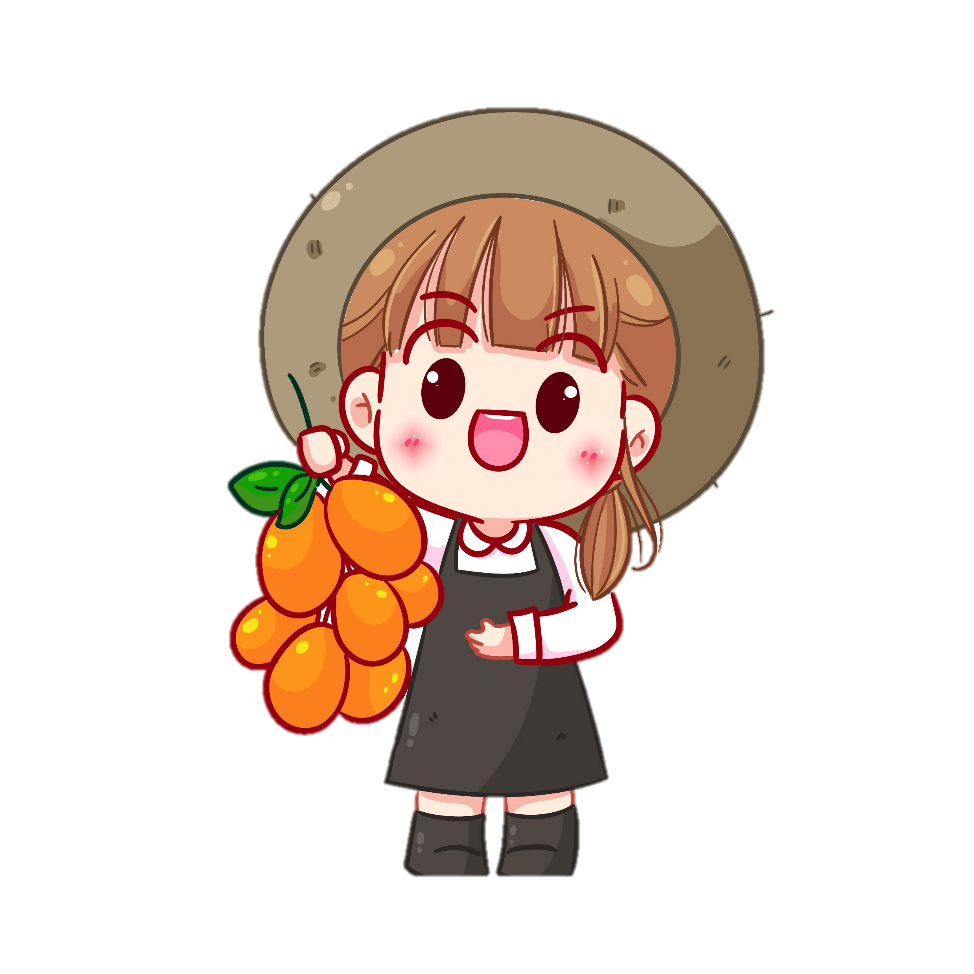 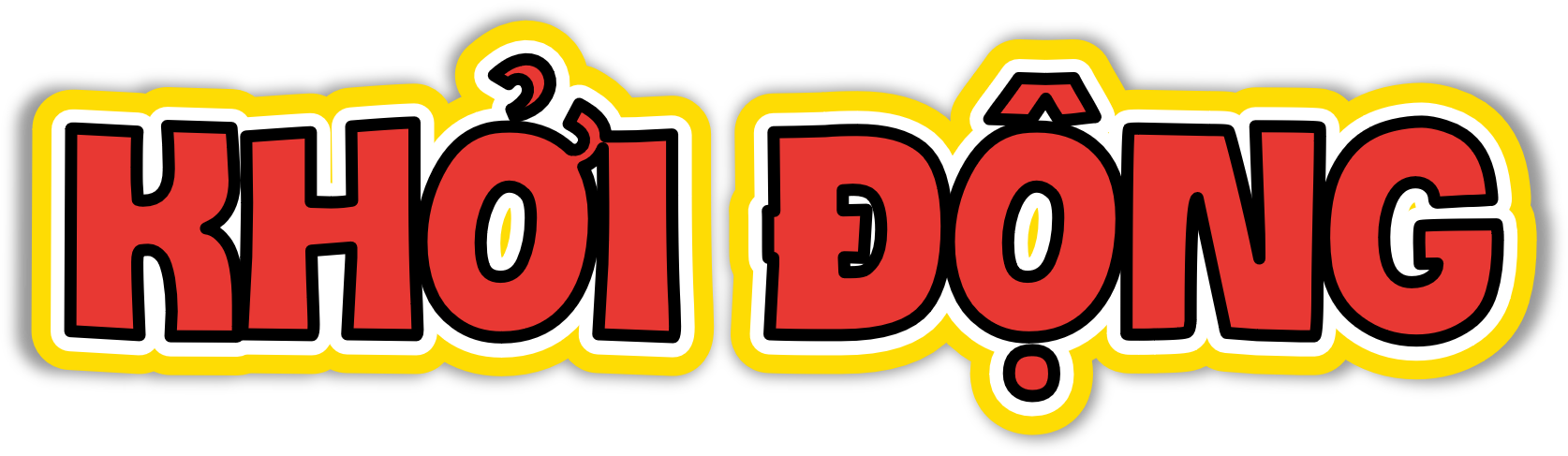 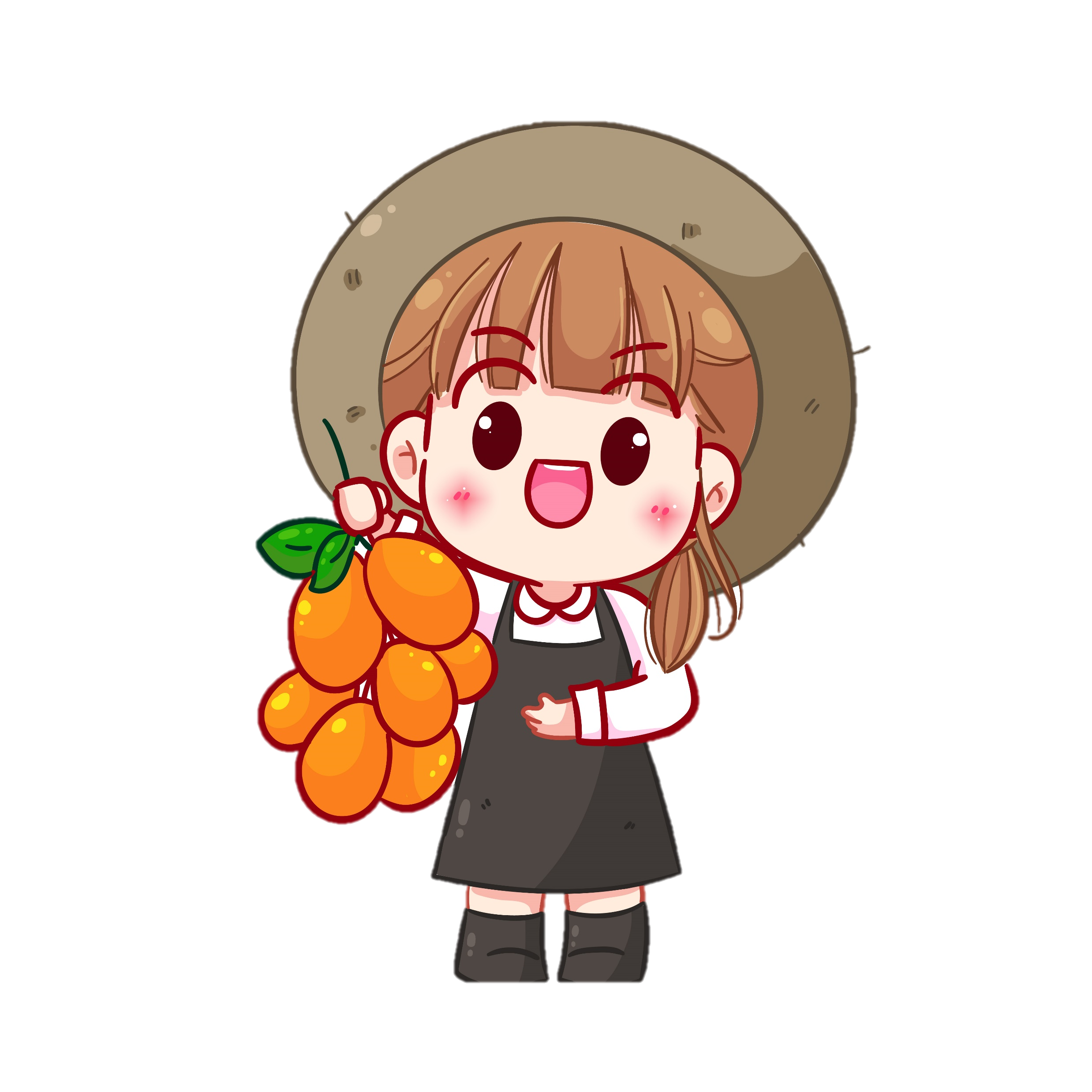 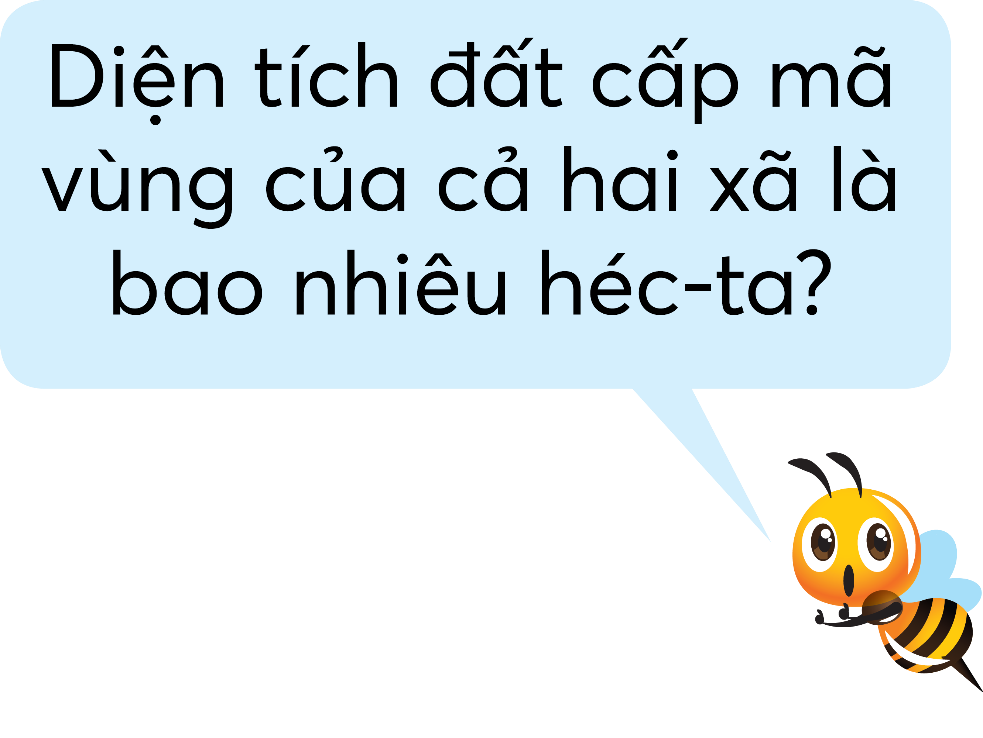 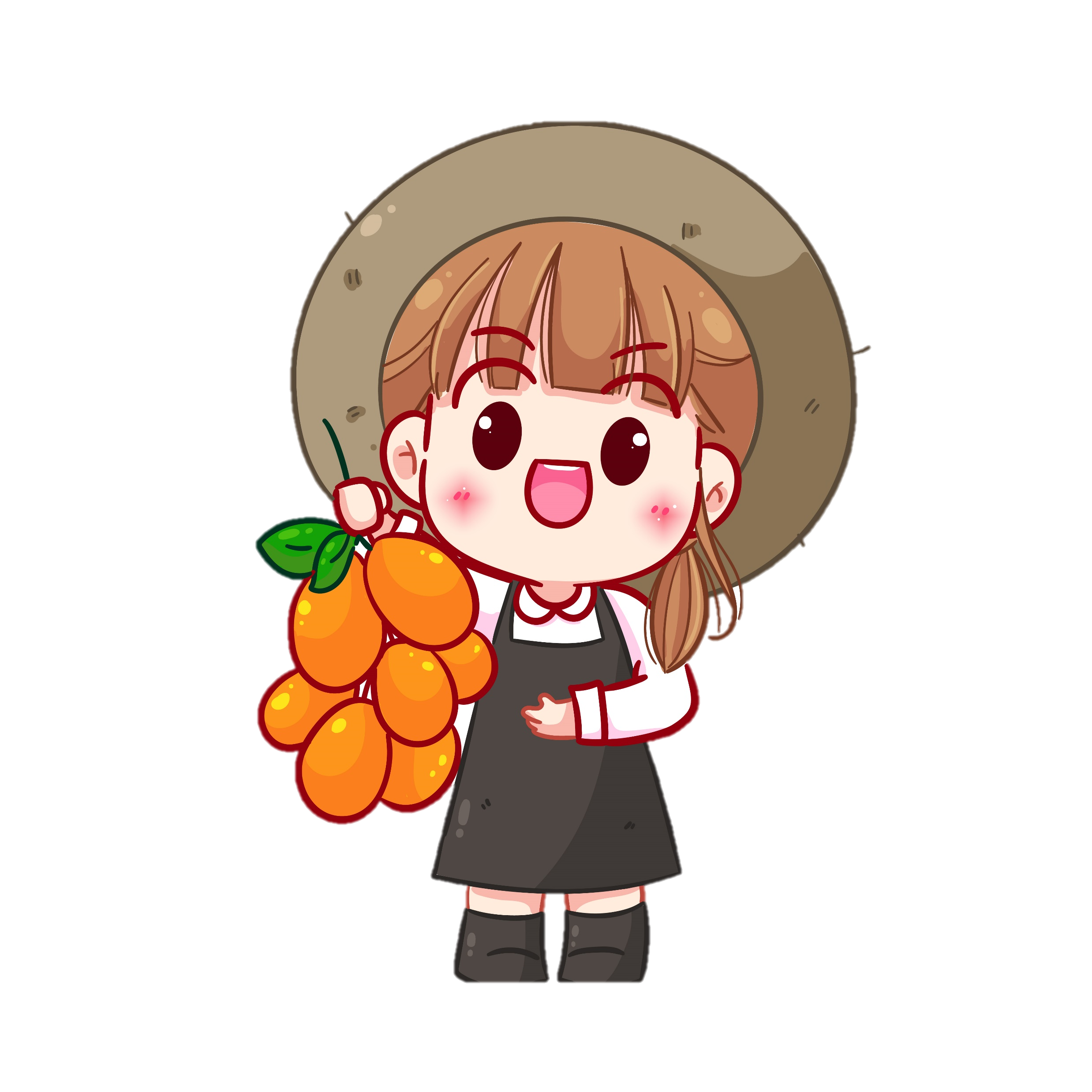 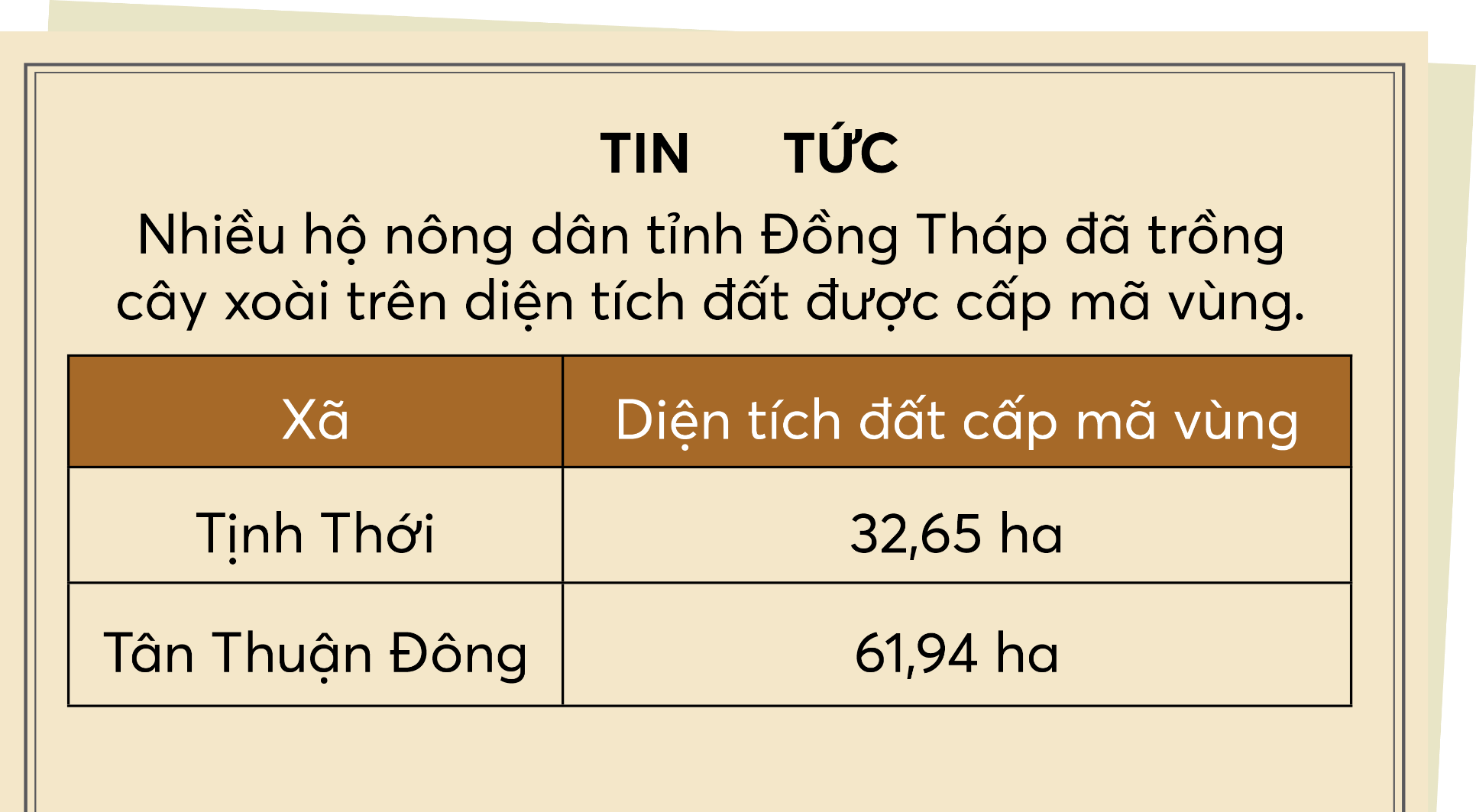 Khám phá
Khám phá
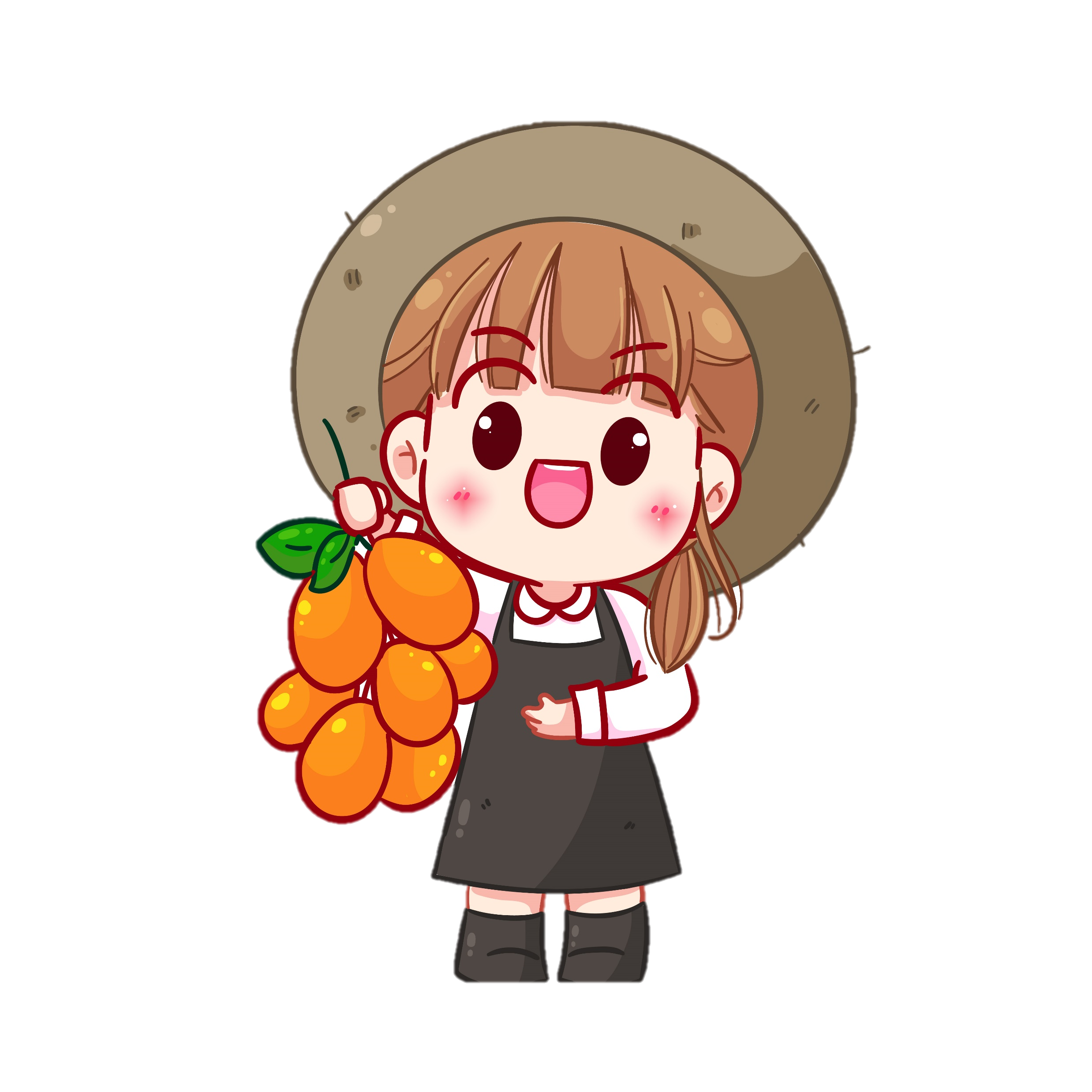 32,65     61,94
32,65 + 61,94 = 94,59
Phép cộng 32,65 + 61,94 = ?
+
Đặt tính và tính như sau:
- Đặt tính.
- Thực hiện phép cộng như cộng hai số tự nhiên.
- Viết dấu phẩy ở tổng thẳng cột với các dấu phẩy của các số hạng.
,
94 59
LƯU Ý
•	Khi đặt tính các chữ số ở cùng một hàng thẳng cột với nhau.
•	Các dấu phẩy thẳng cột với nhau.
•	Đặt tính cẩn thận.
•	Khi tính luôn lưu ý việc “có nhớ”.
Ví dụ 2: Phép cộng 45,8 + 9,16 = ?
Đặt tính rồi tính.
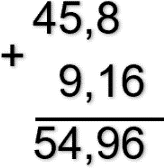 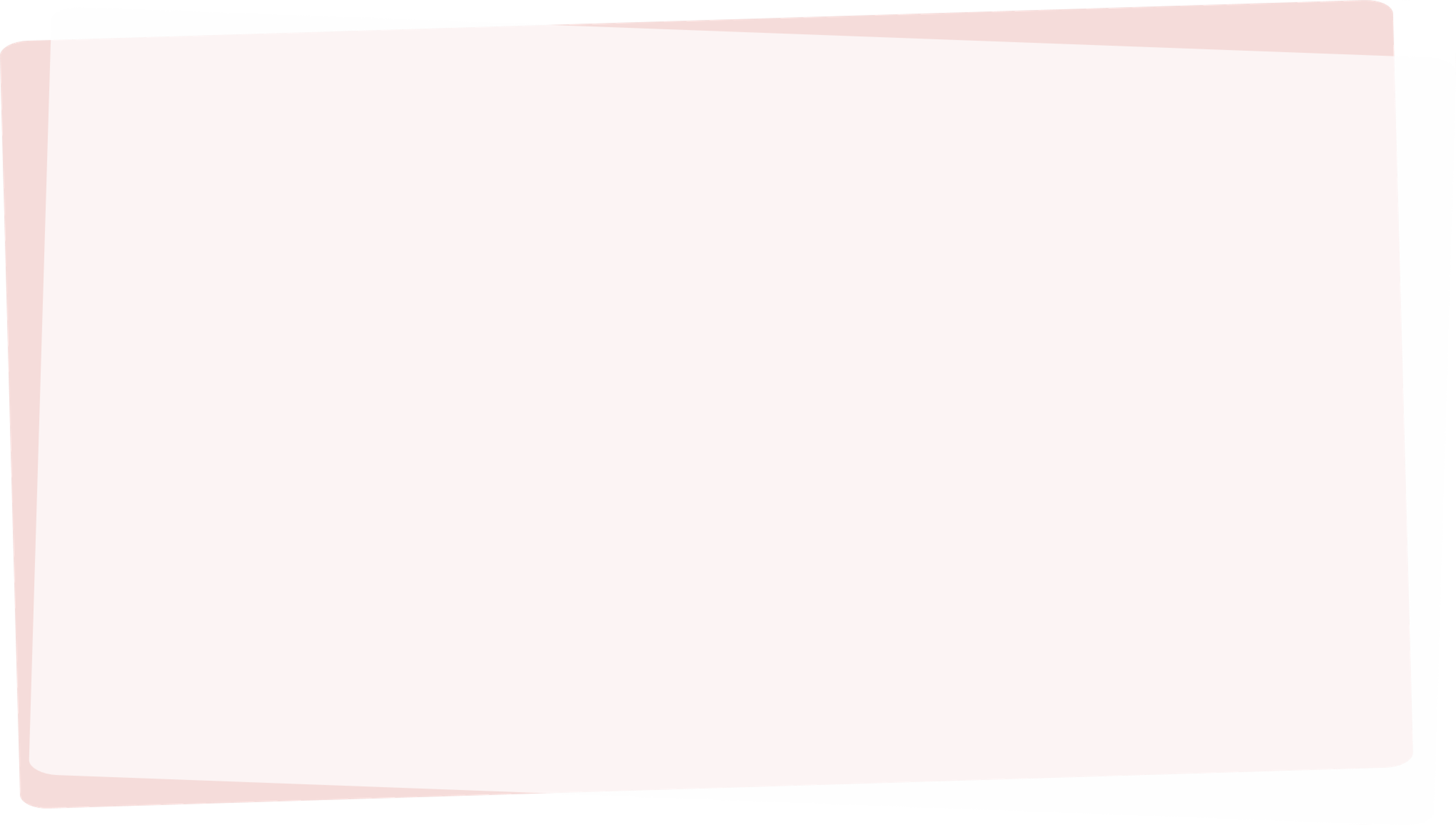 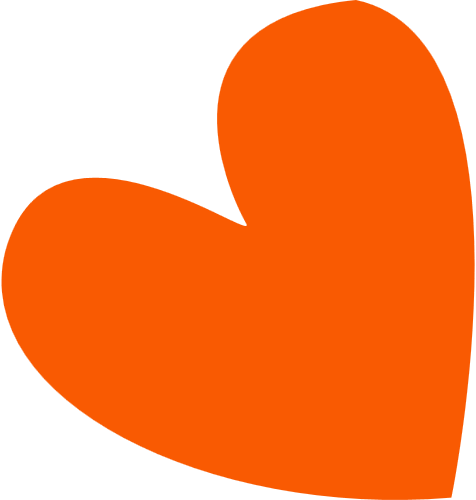 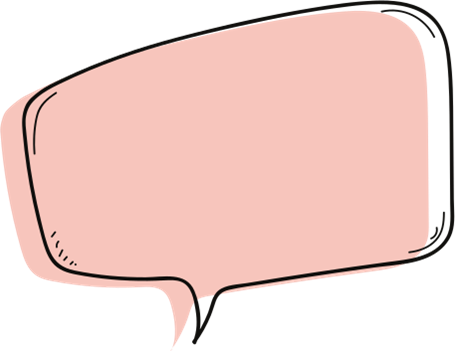 Muốn cộng 
2 số thập phân 
ta làm như thế nào?
- Viết số hạng này dưới số hạng kia sao cho các chữ số ở cùng một hàng đặt thẳng cột với nhau.
- Cộng như cộng các số tự nhiên.
- Viết dấu phẩy ở tổng thẳng cột với các dấu phẩy của các số hạng.
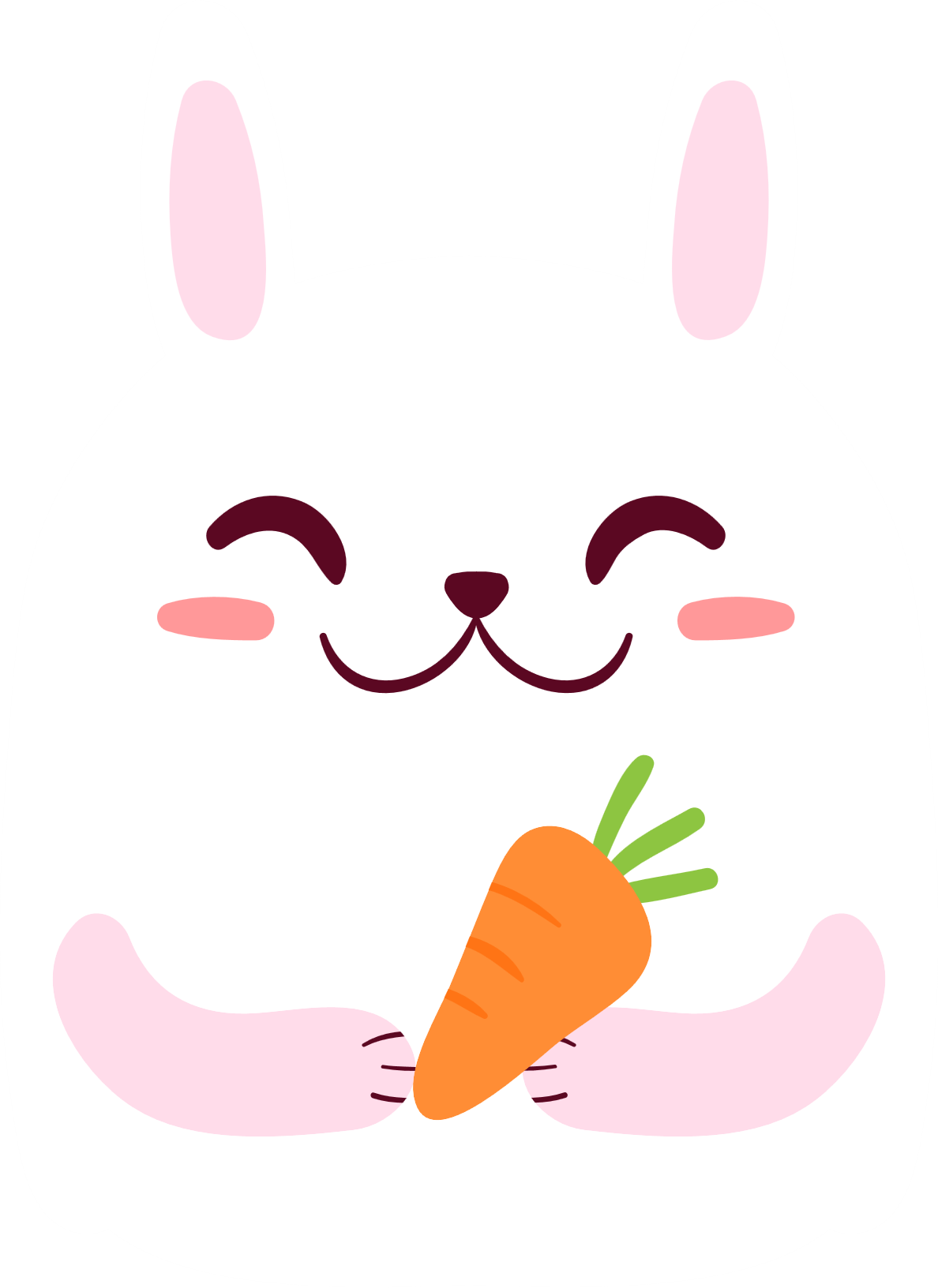 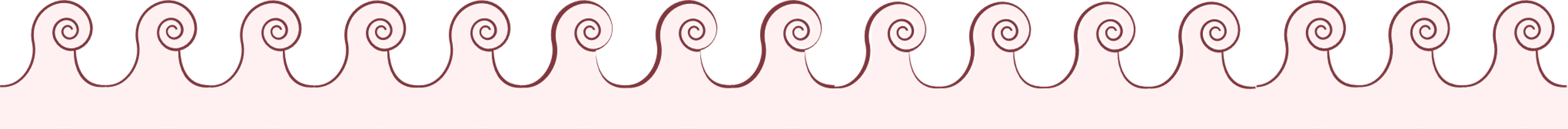 Thực hành
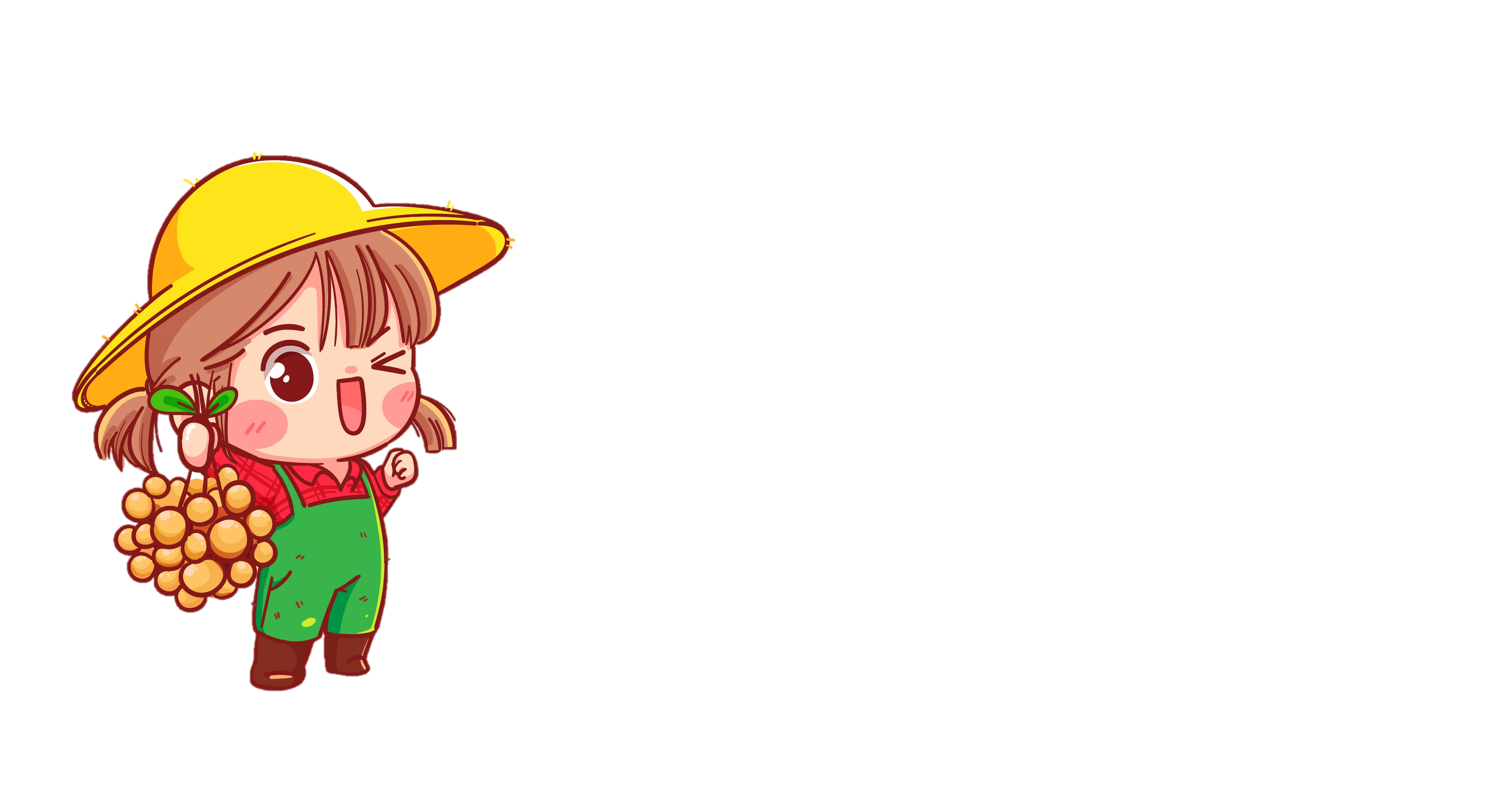 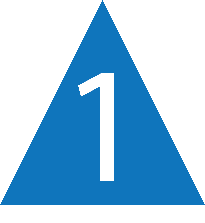 Cách đặt tính nào sai?
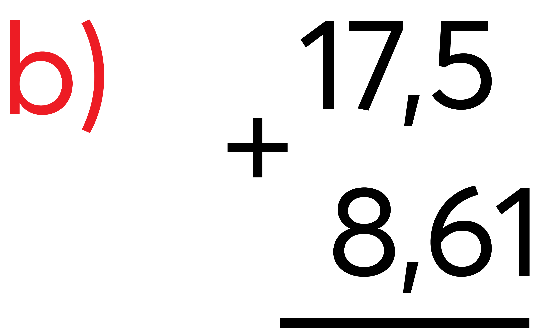 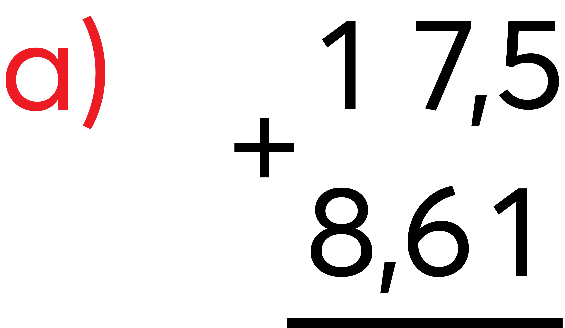 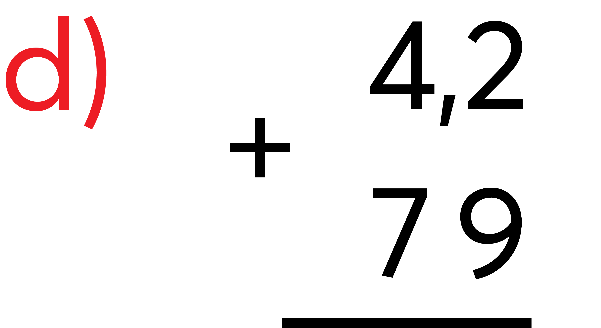 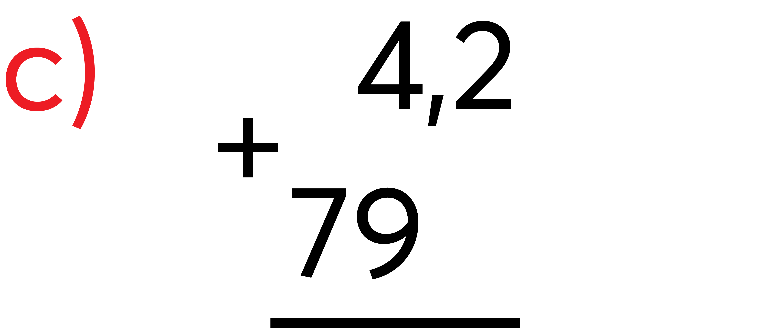 ĐẶT TÍNH
• Khi đặt tính các chữ số ở cùng một hàng thẳng cột với nhau.
• Các dấu phẩy thẳng cột với nhau.
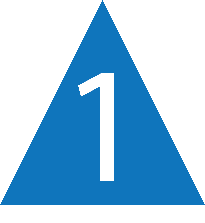 Cách đặt tính nào sai?
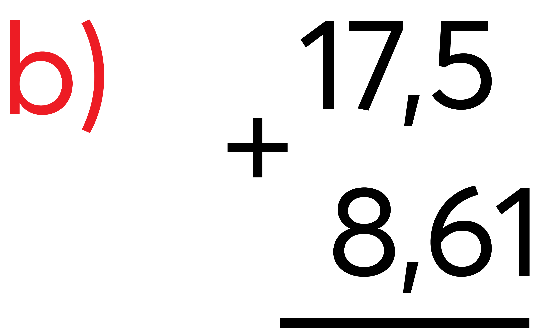 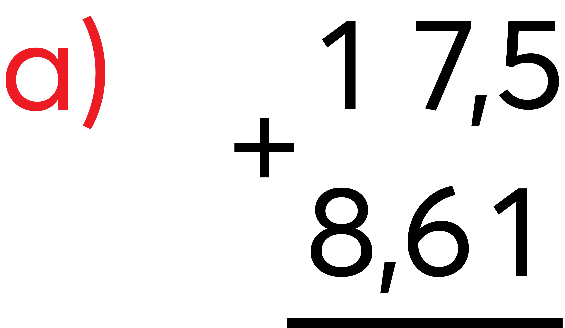 ĐÚNG
Sai vì: Các số ở các hàng và các dấu phẩy không thẳng cột, ...
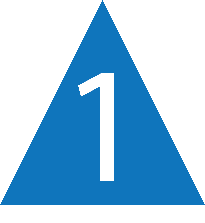 Cách đặt tính nào sai?
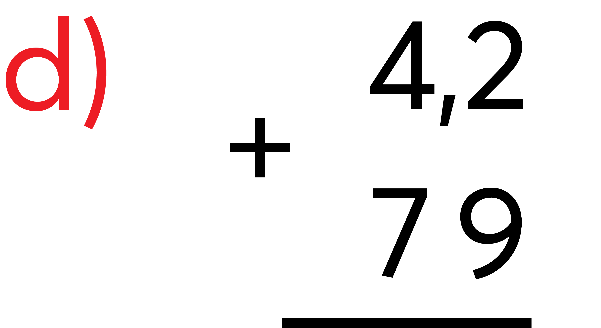 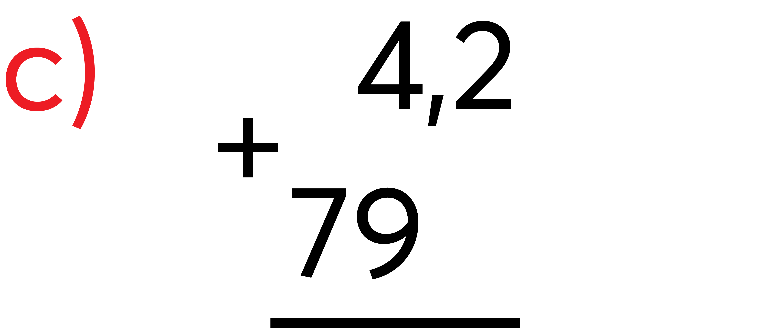 Sai vì: Các số ở các hàng và các dấu phẩy không thẳng cột, ...
ĐÚNG
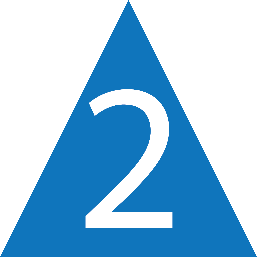 Đặt tính rồi tính.
a) 51,4 + 23,7 			b) 51,3 + 2,68
c) 0,657 + 14,81 		d) 36 + 2,94
a) 51,4 + 23,7 			b) 51,3 + 2,68
51,3
51,4
+
+
2,68
23,7
53,98
75,1
c) 0,657 + 14,81 		d) 36 + 2,94
36
0,657
+
+
2,94
14,81
38,94
15,467
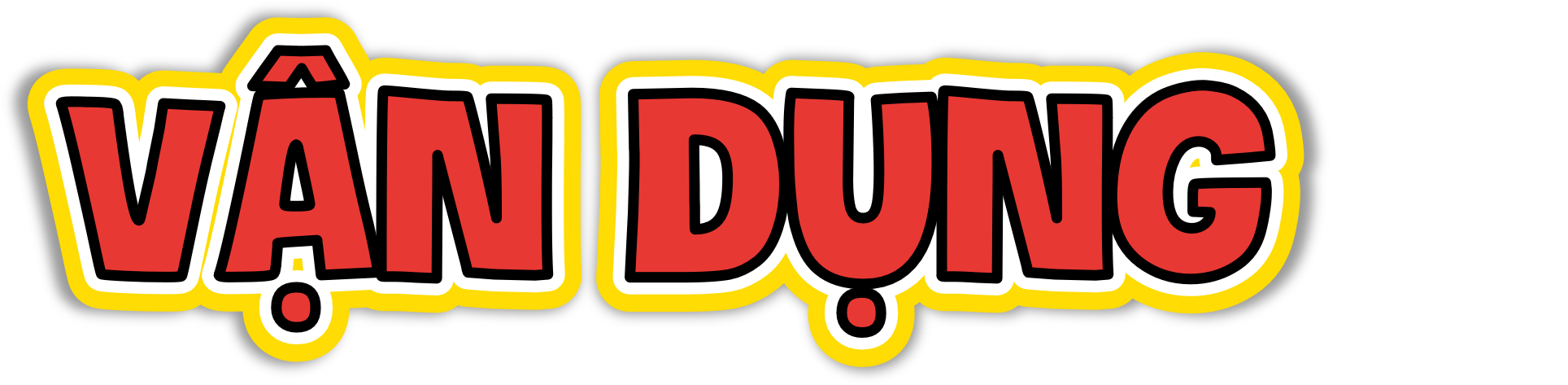 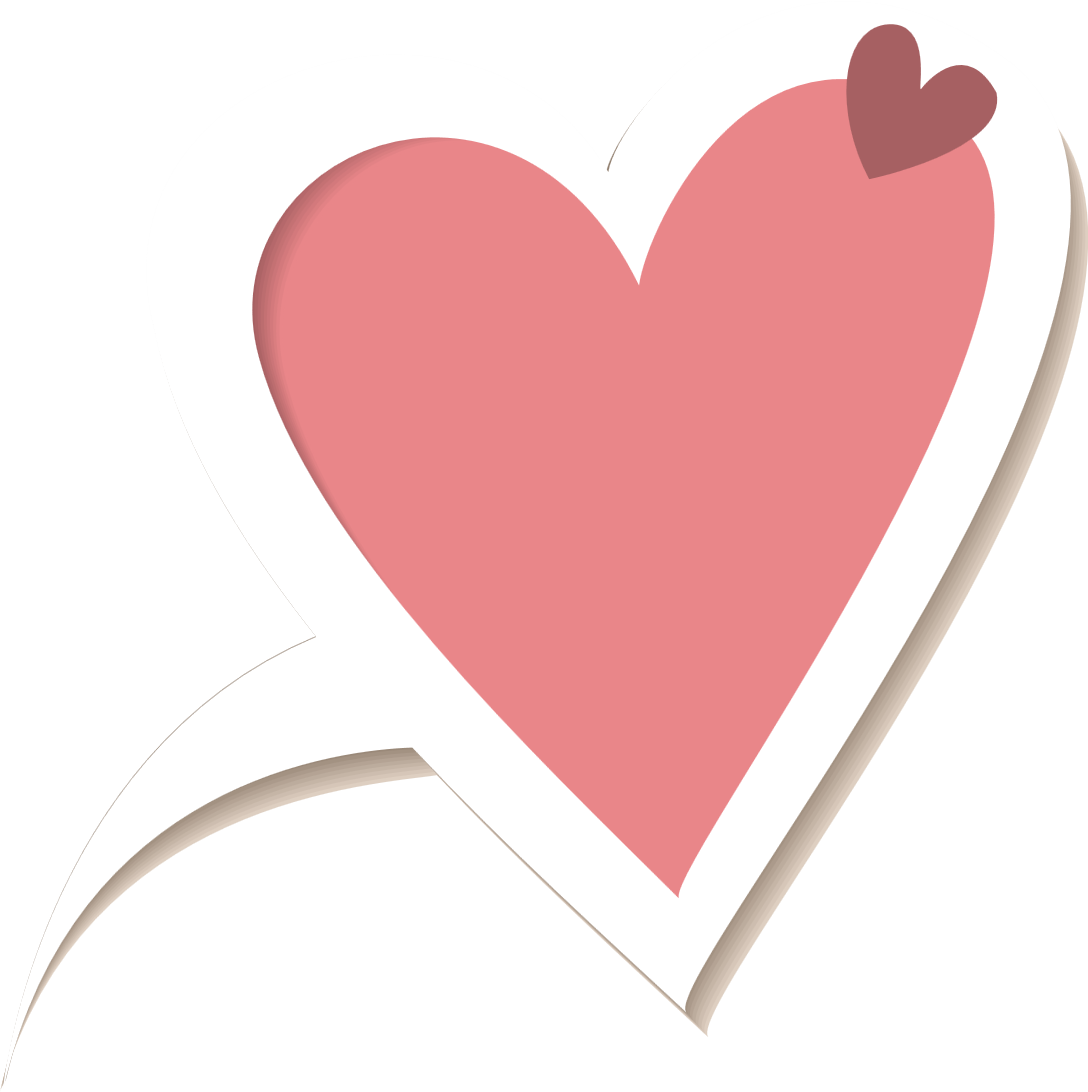 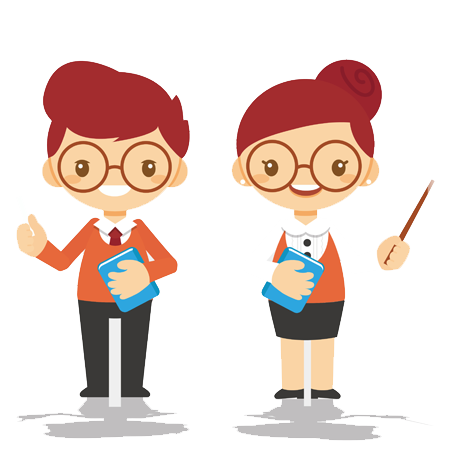 Muốn cộng hai số thập phân ta làm như thế nào?
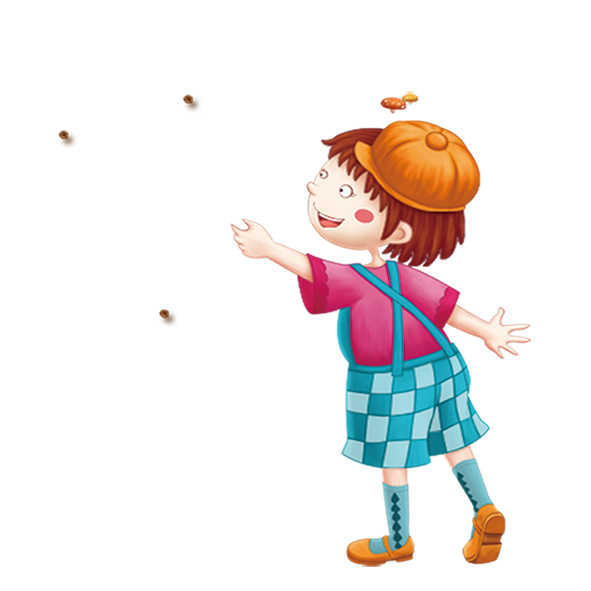 - Viết số hạng này dưới số hạng kia sao cho các chữ số ở cùng một hàng đặt thẳng cột với nhau.
- Cộng như cộng các số tự nhiên.
- Viết dấu phẩy ở tổng thẳng cột với các dấu phẩy của các số hạng.
TẠM BIỆT!